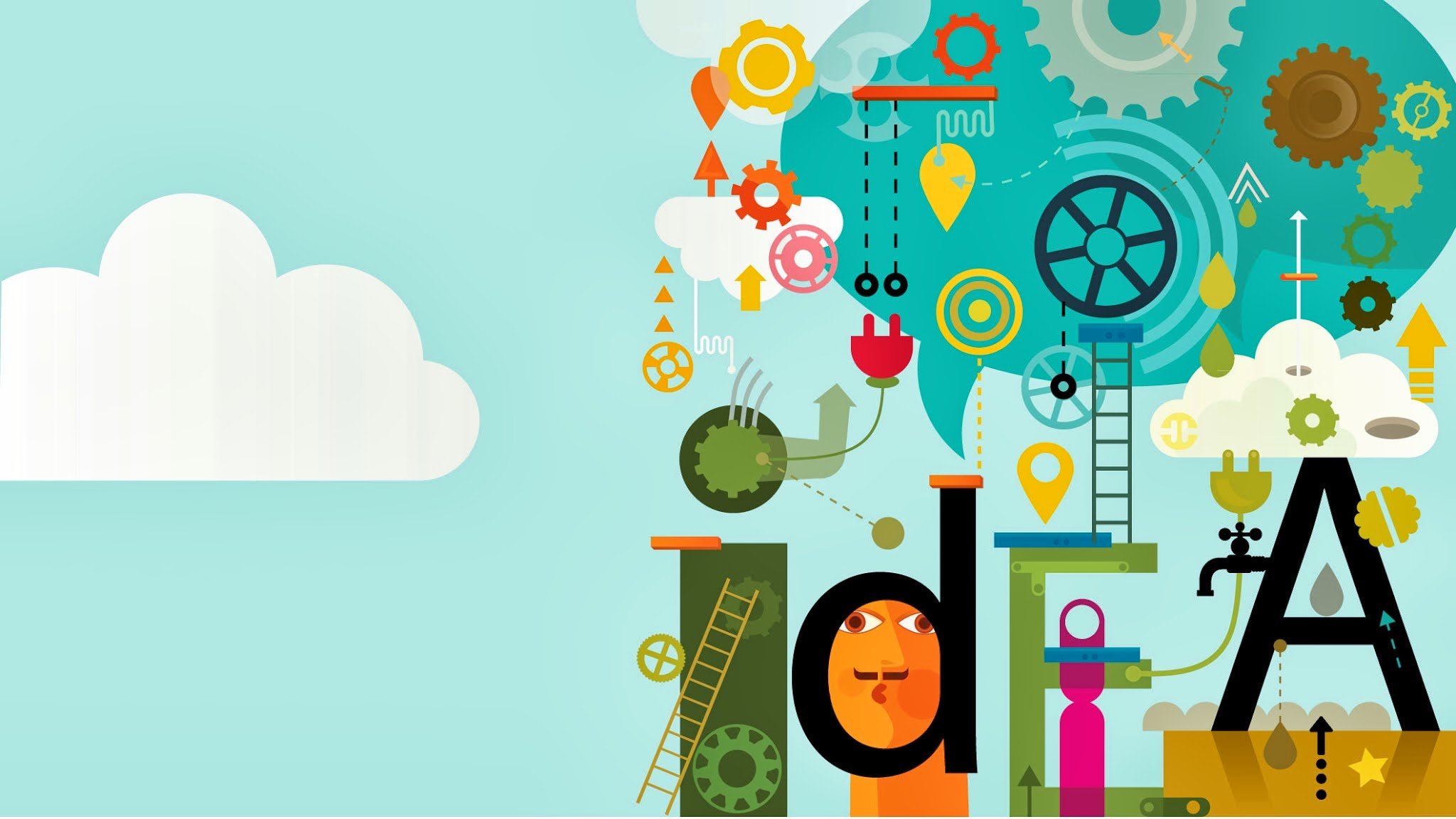 «Школа будущих инженеров»
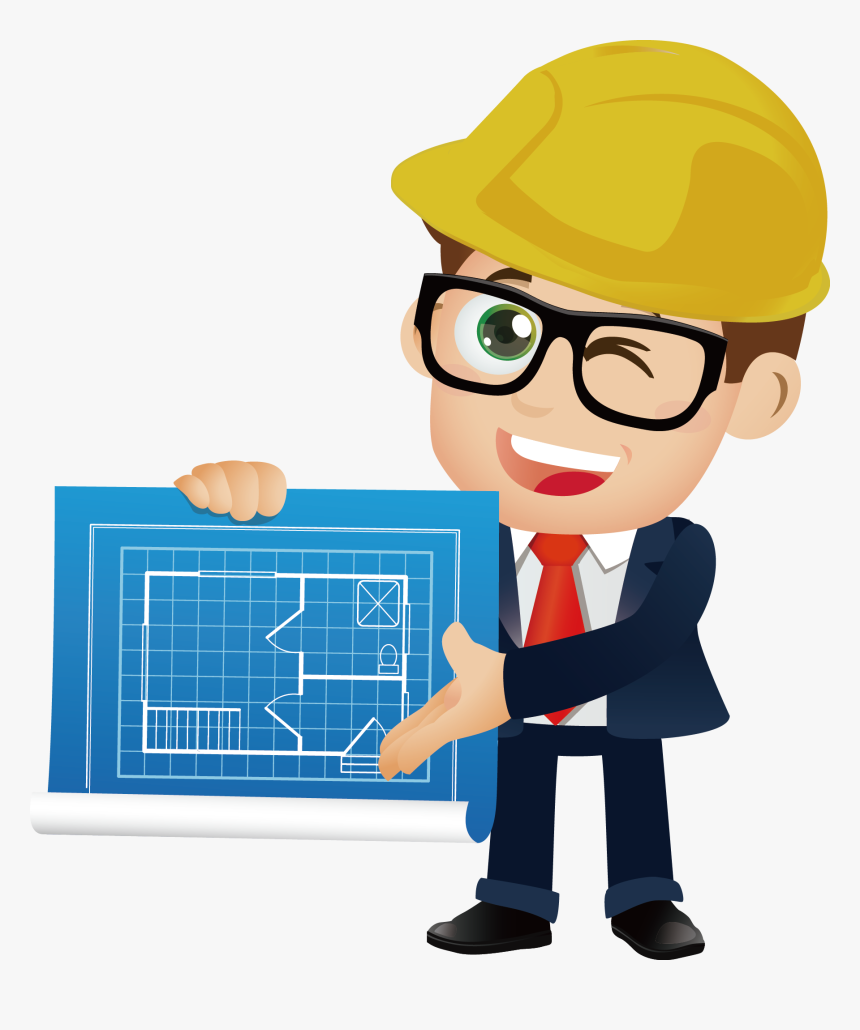 Конструирует машины, корабли, станки, игрушки. Небоскребов всех махины, самолеты, краны, пушки.И решит любой пример! Дети – это …
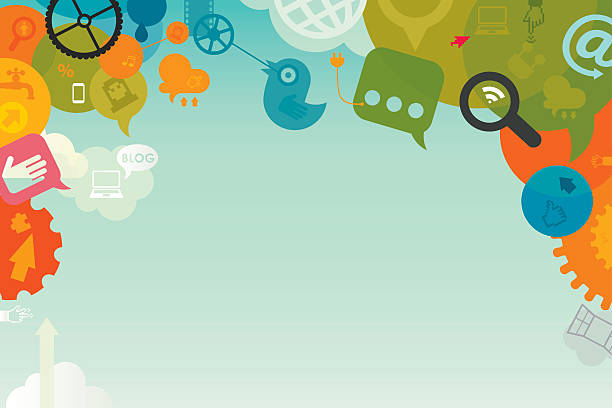 А хотите узнать, кто такой инженер?
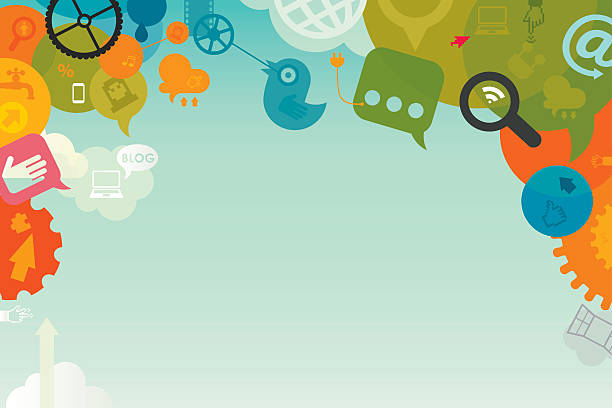 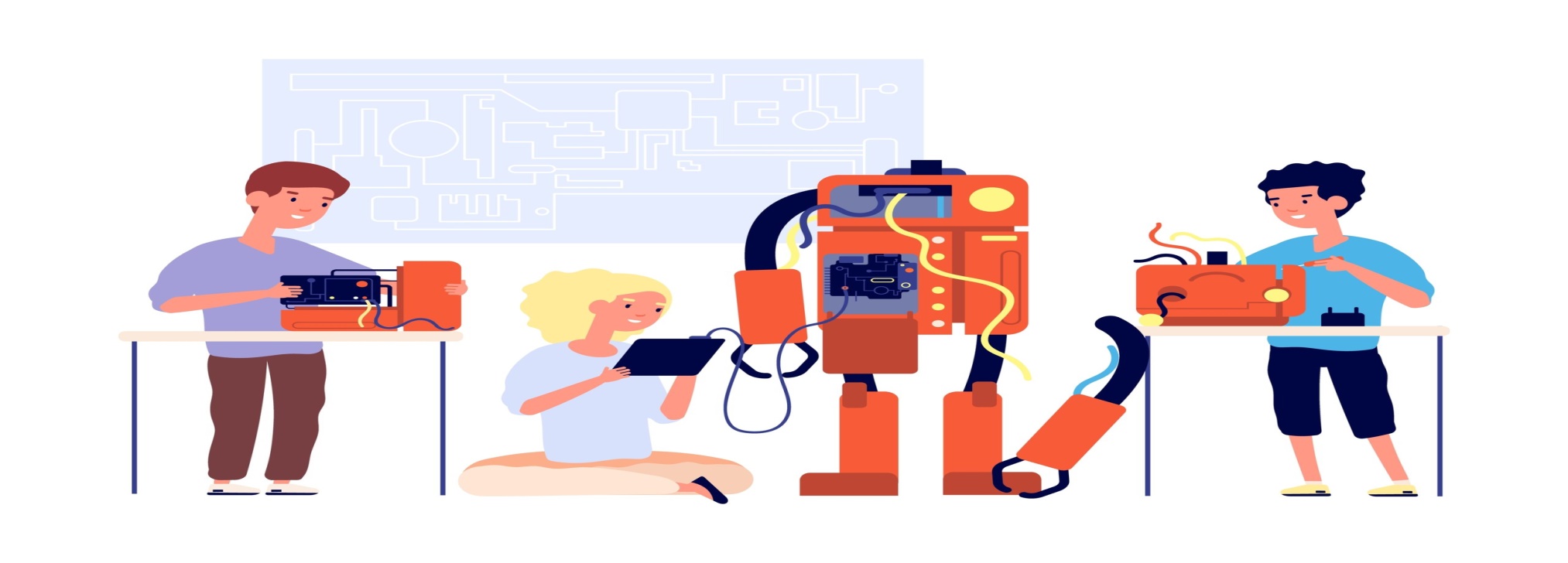 Инженер – это изобретатель (исследователь , строитель, творец). Это человек, который должен владеть мыслительными способностями, уметь исследовать, анализировать, проектировать свою деятельность.
История
Таран
Мост
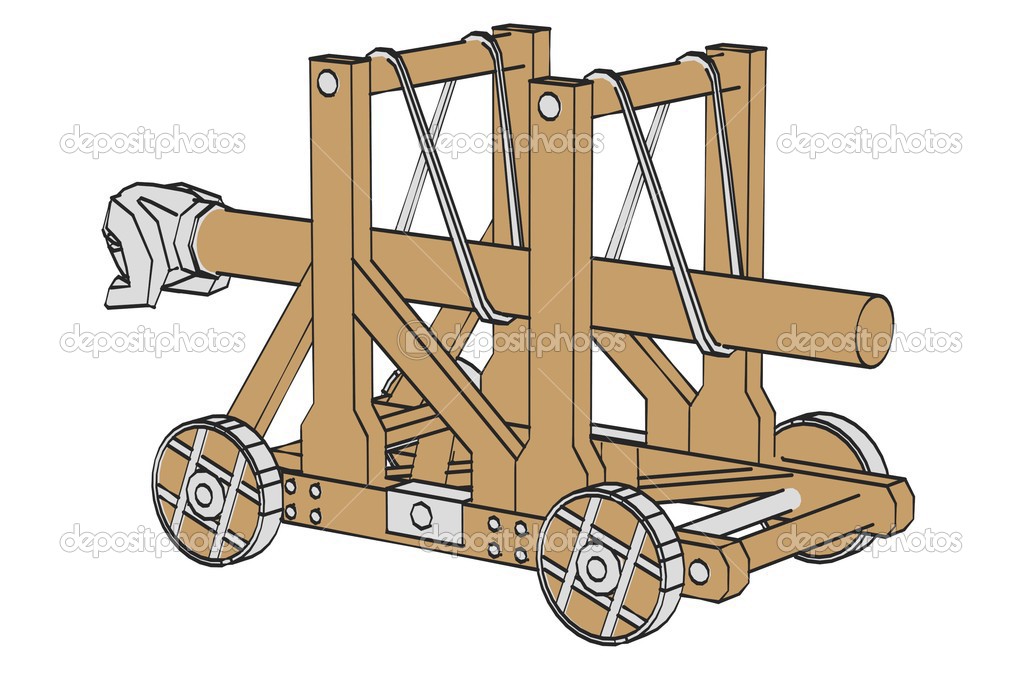 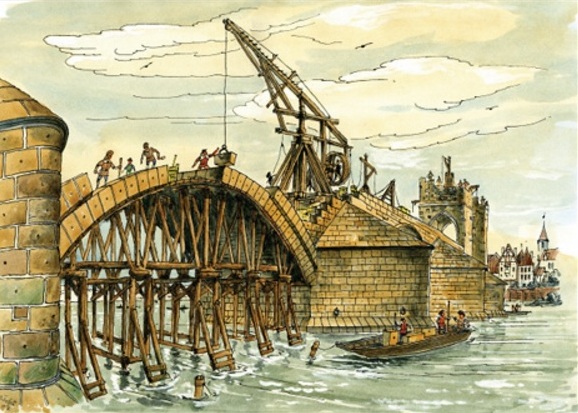 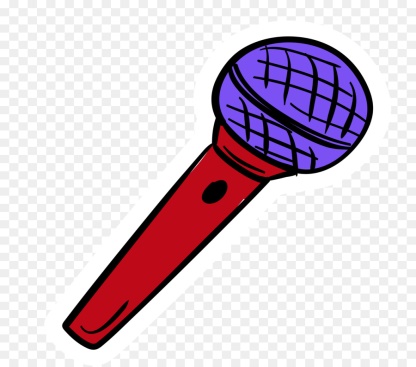 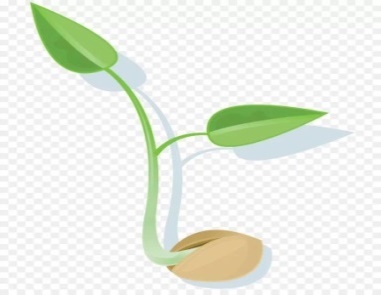 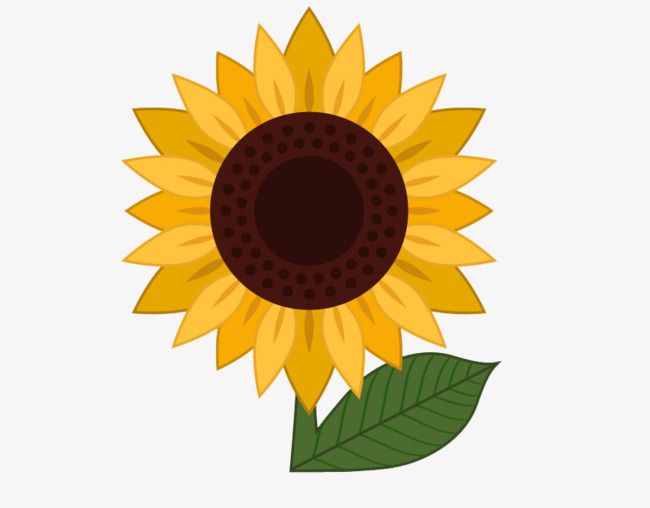 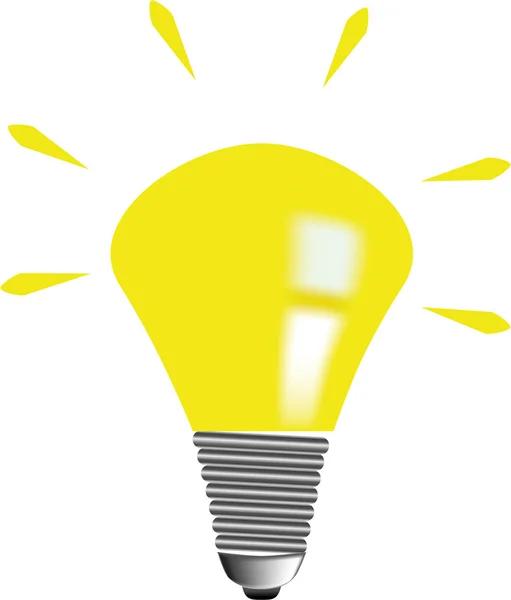 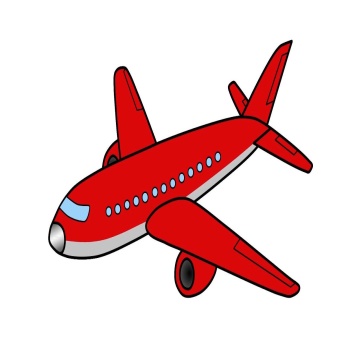 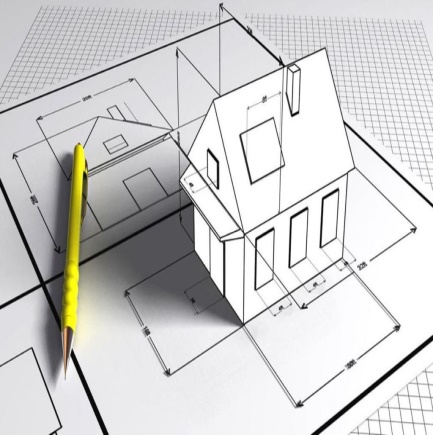 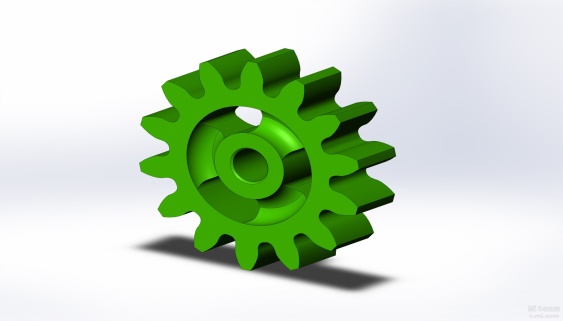 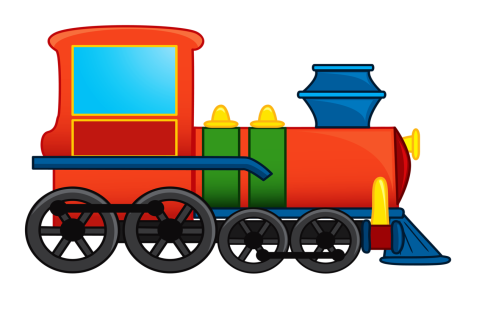 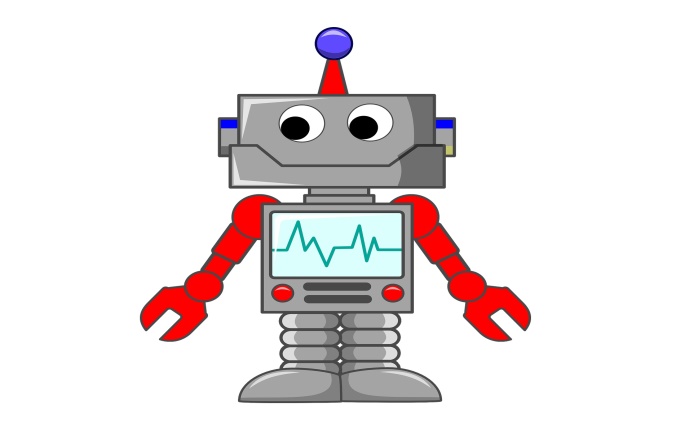 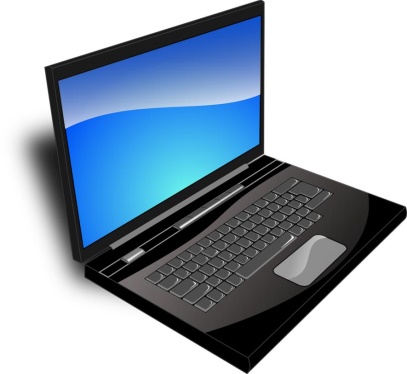 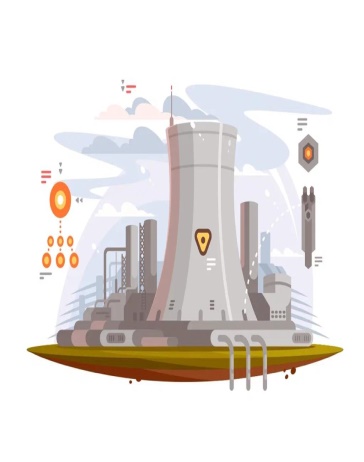 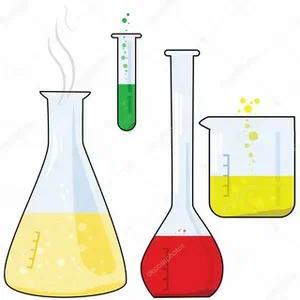 Качества инженера
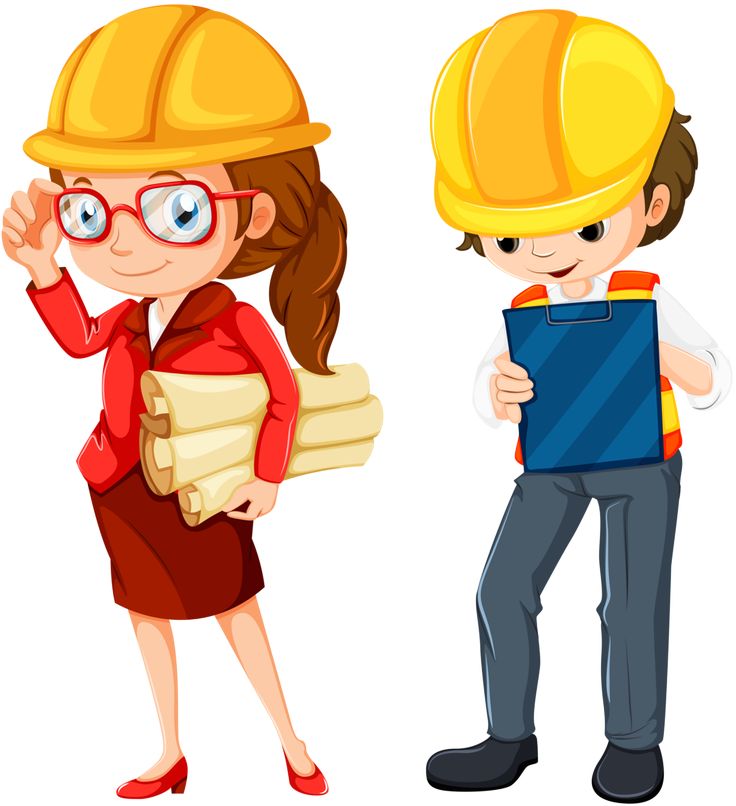 Ответственность
Пространственное
 воображение
Усидчивость
Аккуратность
Креативность
Инициативность
Целеустремленность
Задатки изобретателя
Инженер конструктор
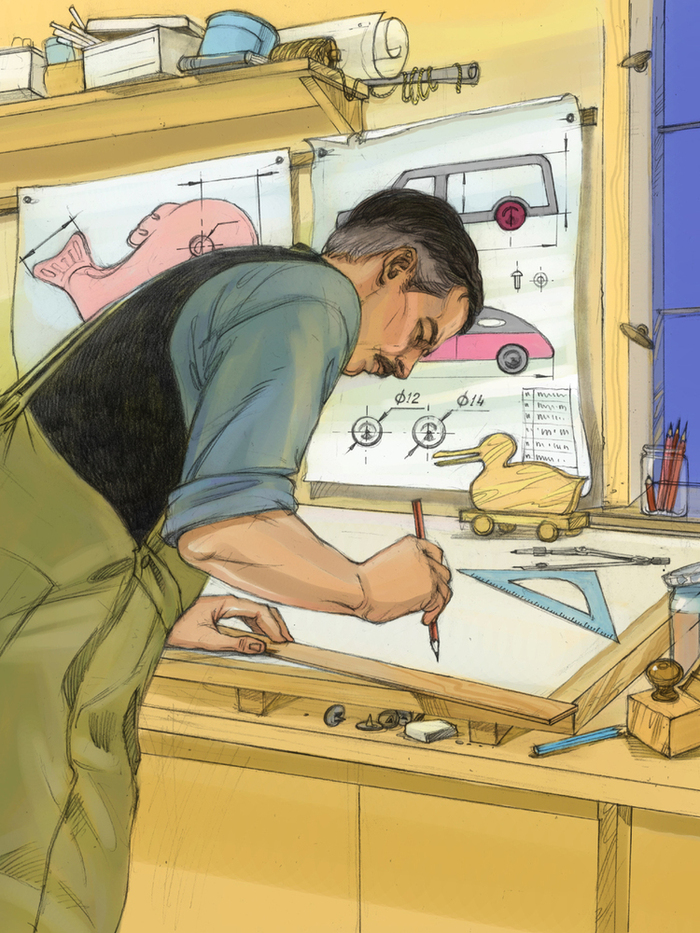 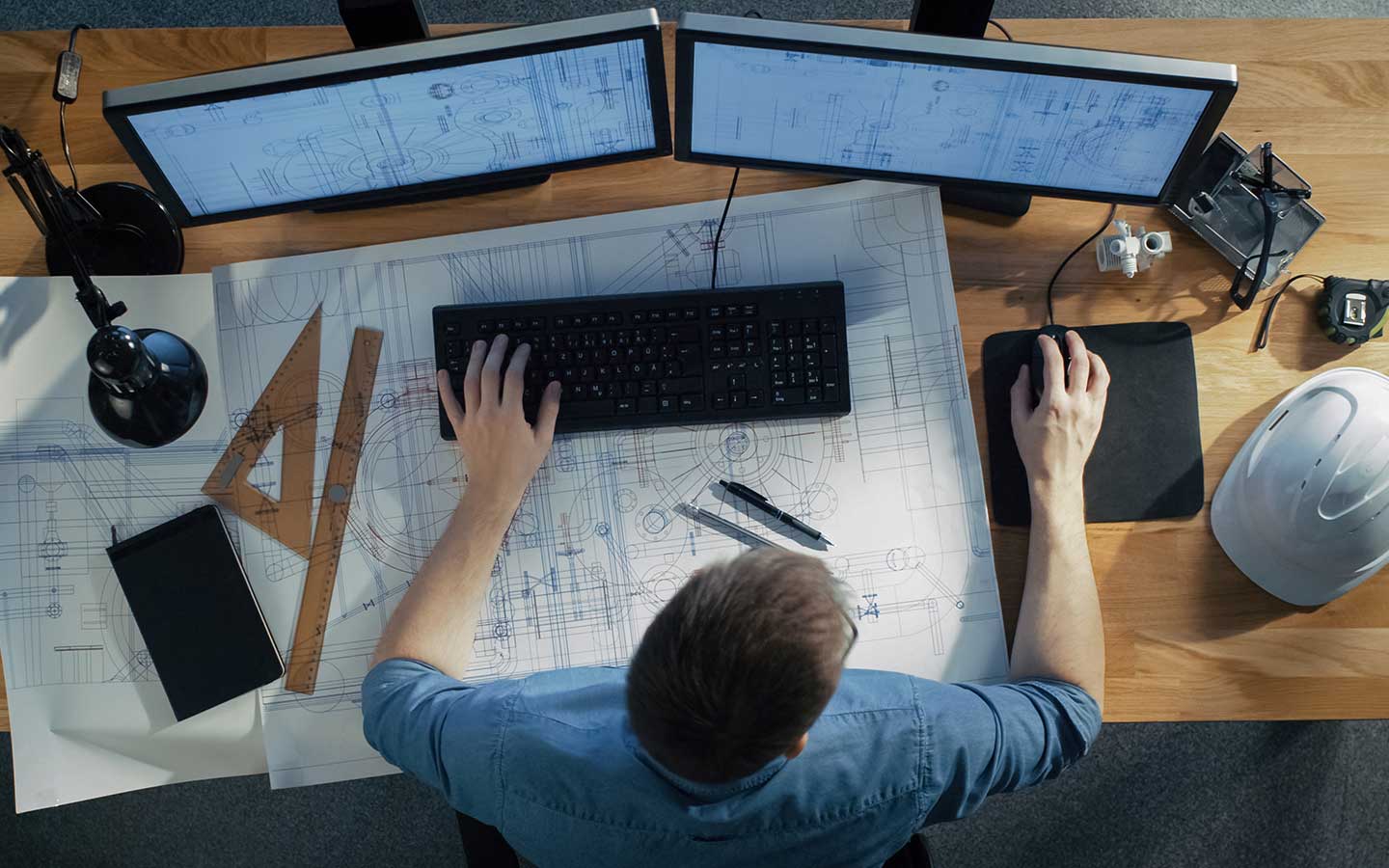 Игра «Четвертый лишний»
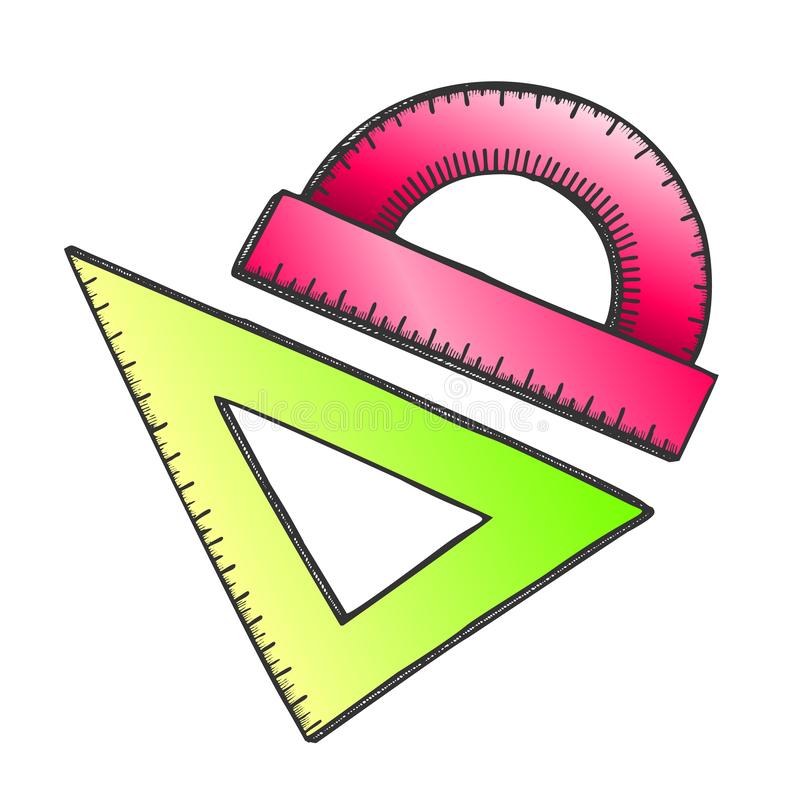 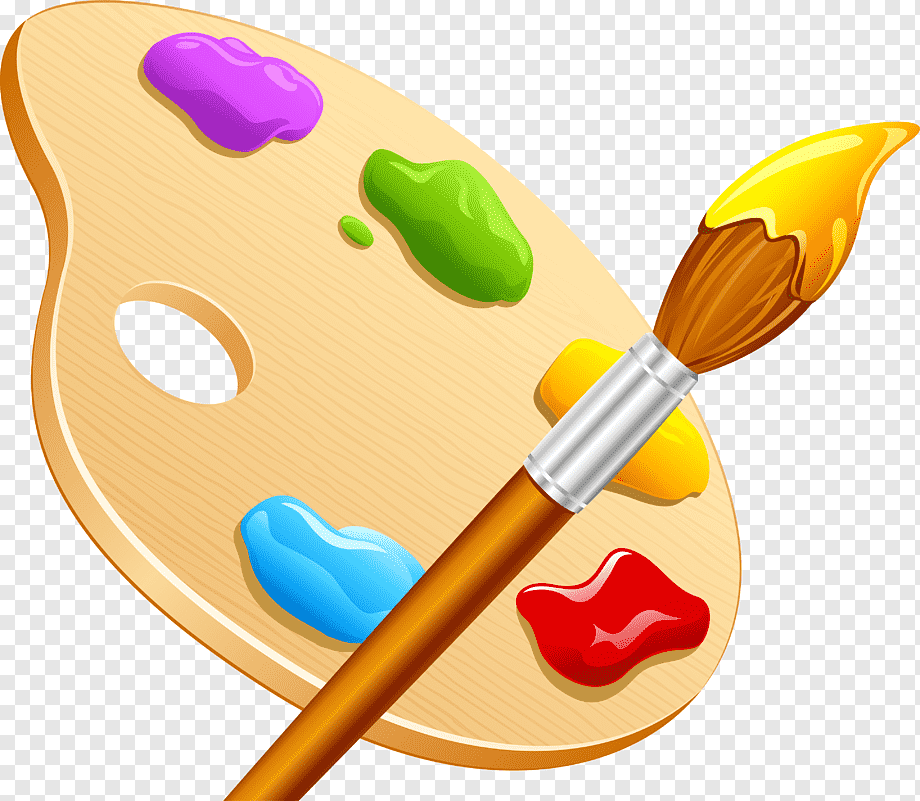 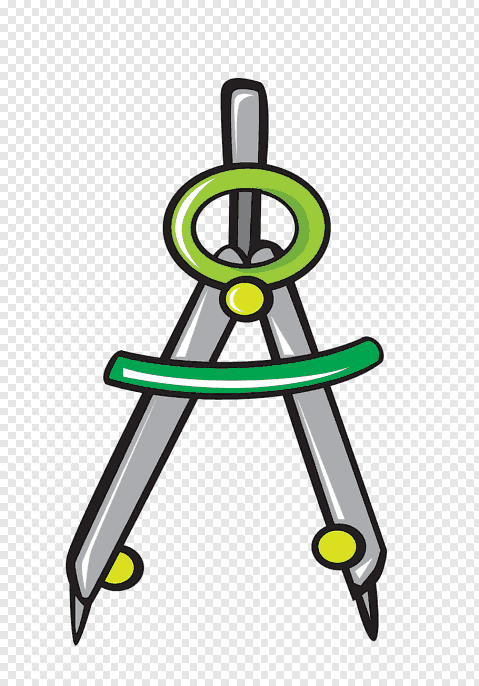 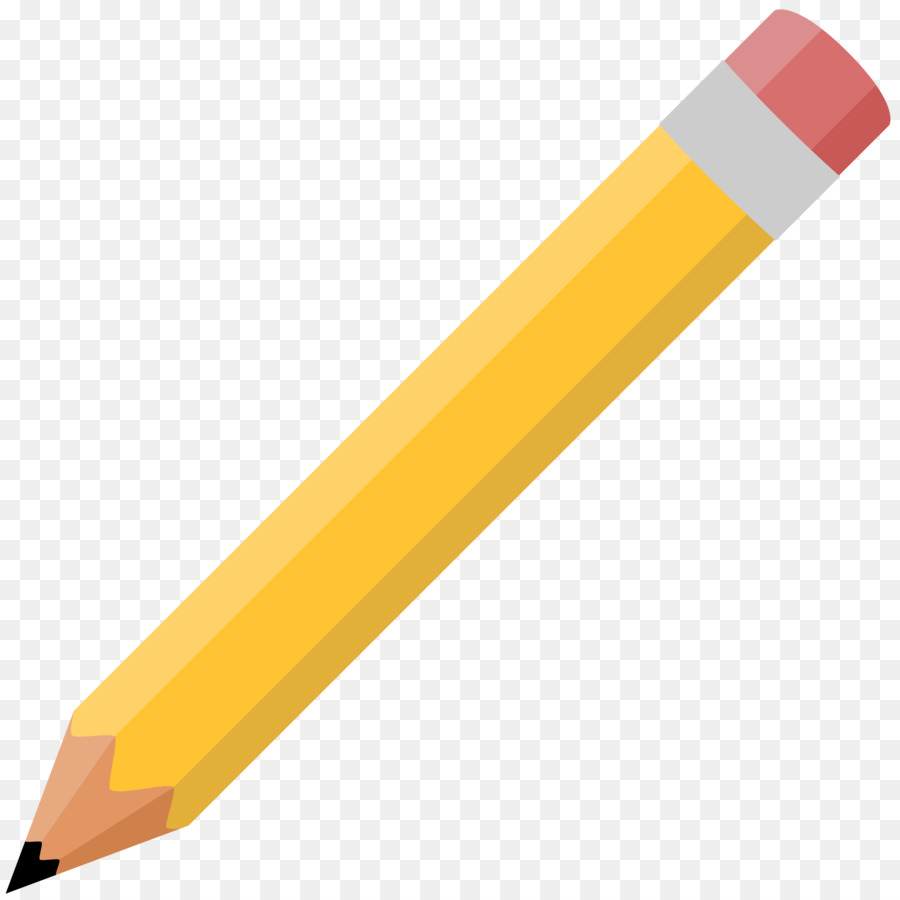 Молодцы!
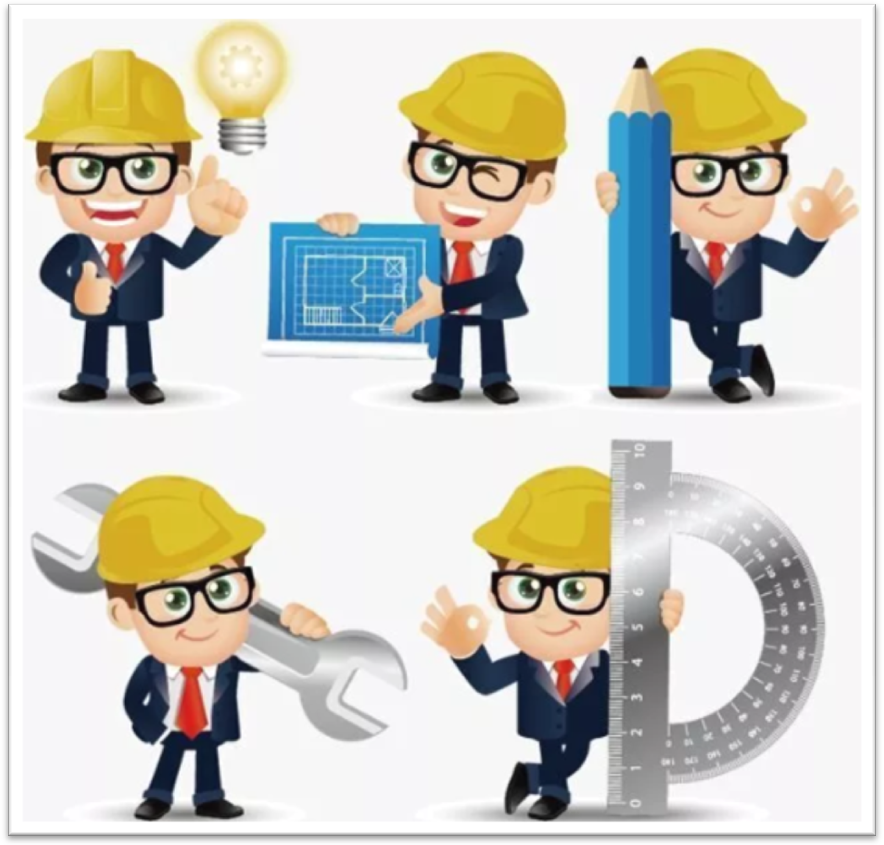 Спасибо за внимание!